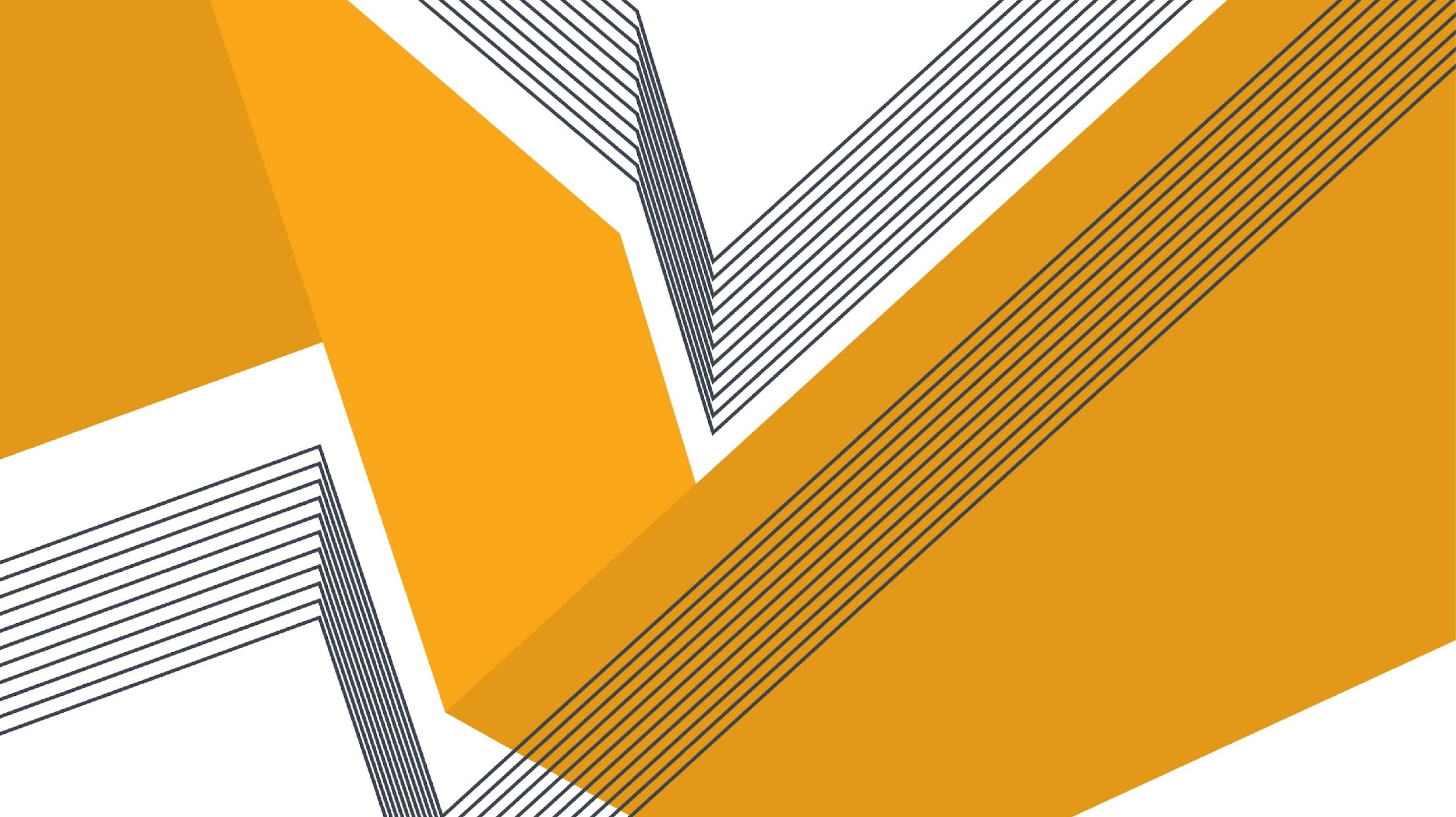 Careers
Overview
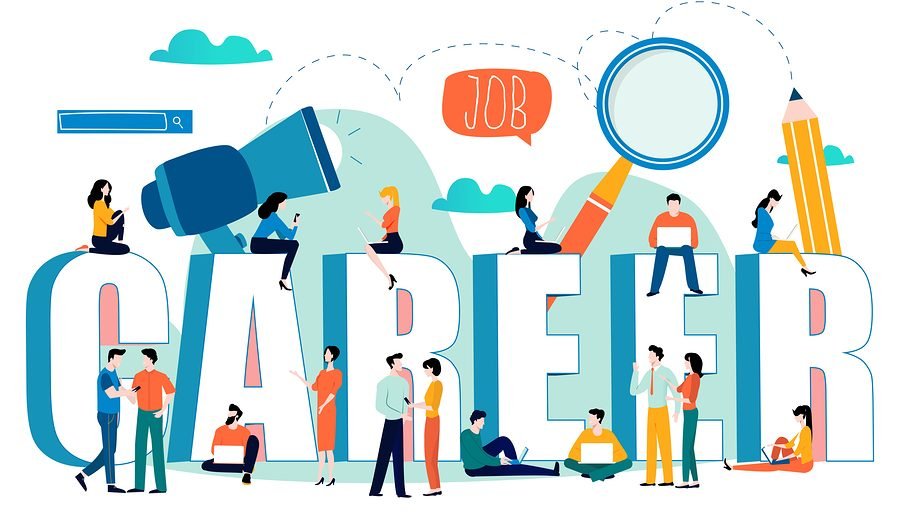 What we will be covering in class today: 
 Post-Secondary Education Fees
 Financial Aid
 Loans
 Bursaries
 Scholarships
 Exit Ticket
 Moodle Work
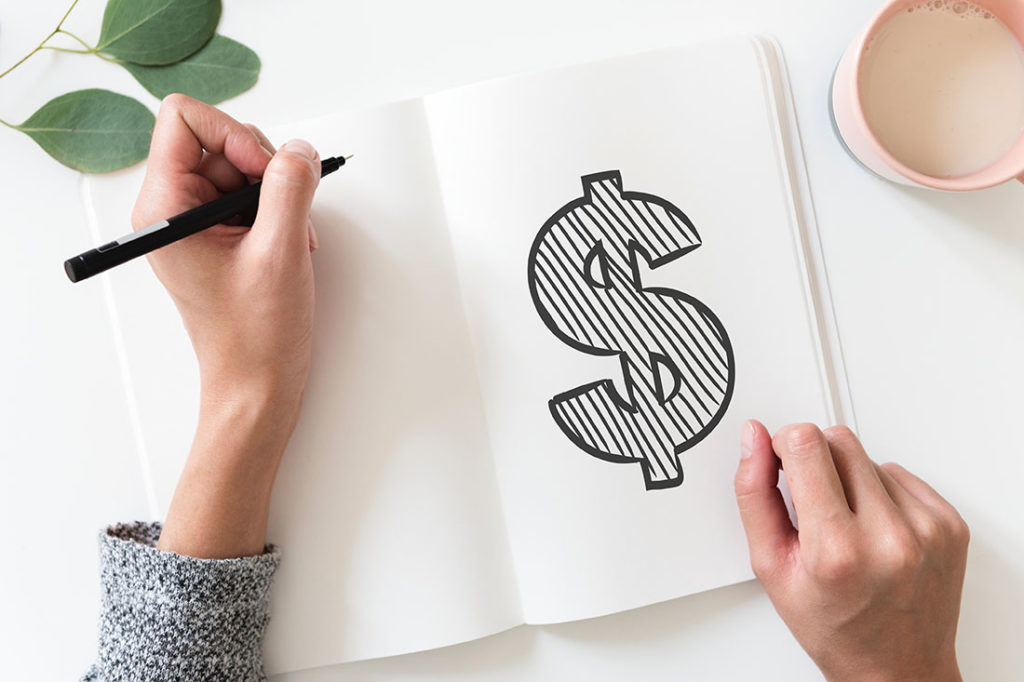 At this point you all have a plan and a backup plan of what you would like to do some day. This week, our focus will be on the financial side of things and figuring out how to pay for it all. First expense on the docket: post-secondary education.
Note – these are domestic fees. International student fees are higher.
College, university tuition fees
Post-Secondary Education Fees
Residence, housing fees
Meal plan fees
Book fees
Other
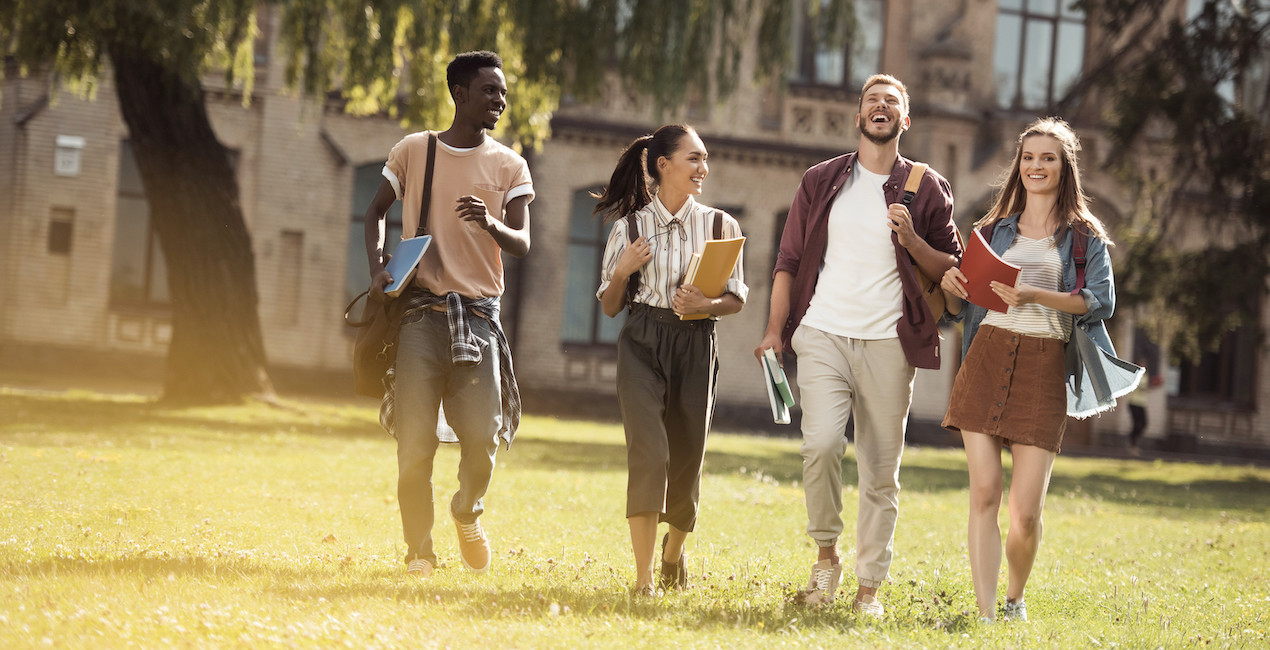 Program Fees: College
To enroll in any college program, you must pay tuition (money charged by a school for instruction)
 Tuition costs vary from college to college, program to program and between the different types of college programs
 However, on average, you can expect to pay between $2500-5000 for one year of college education + $800 in ancillary fees (i.e. athletic fees, health and dental)
 This might seem like a lot, but it is much less expensive than university tuition
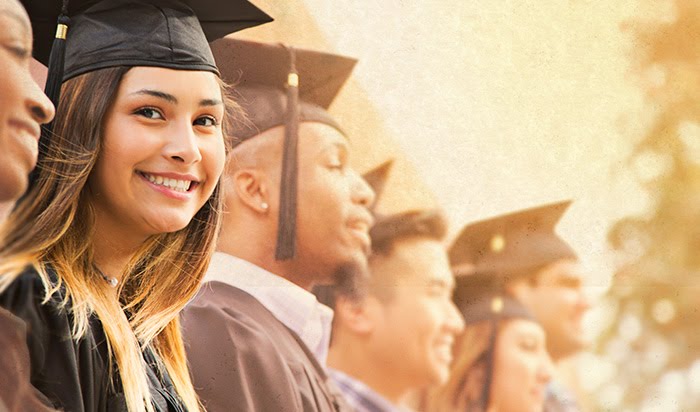 Program Fees: University
To enroll in any university program, you must also pay tuition fees
 Like college, tuition varies from university to university and program to program
 However, on average you can expect to pay around $7000 per year just for university tuition plus an additional $1500 per year for ancillary fees (i.e. athletic fees, health and dental, etc.)
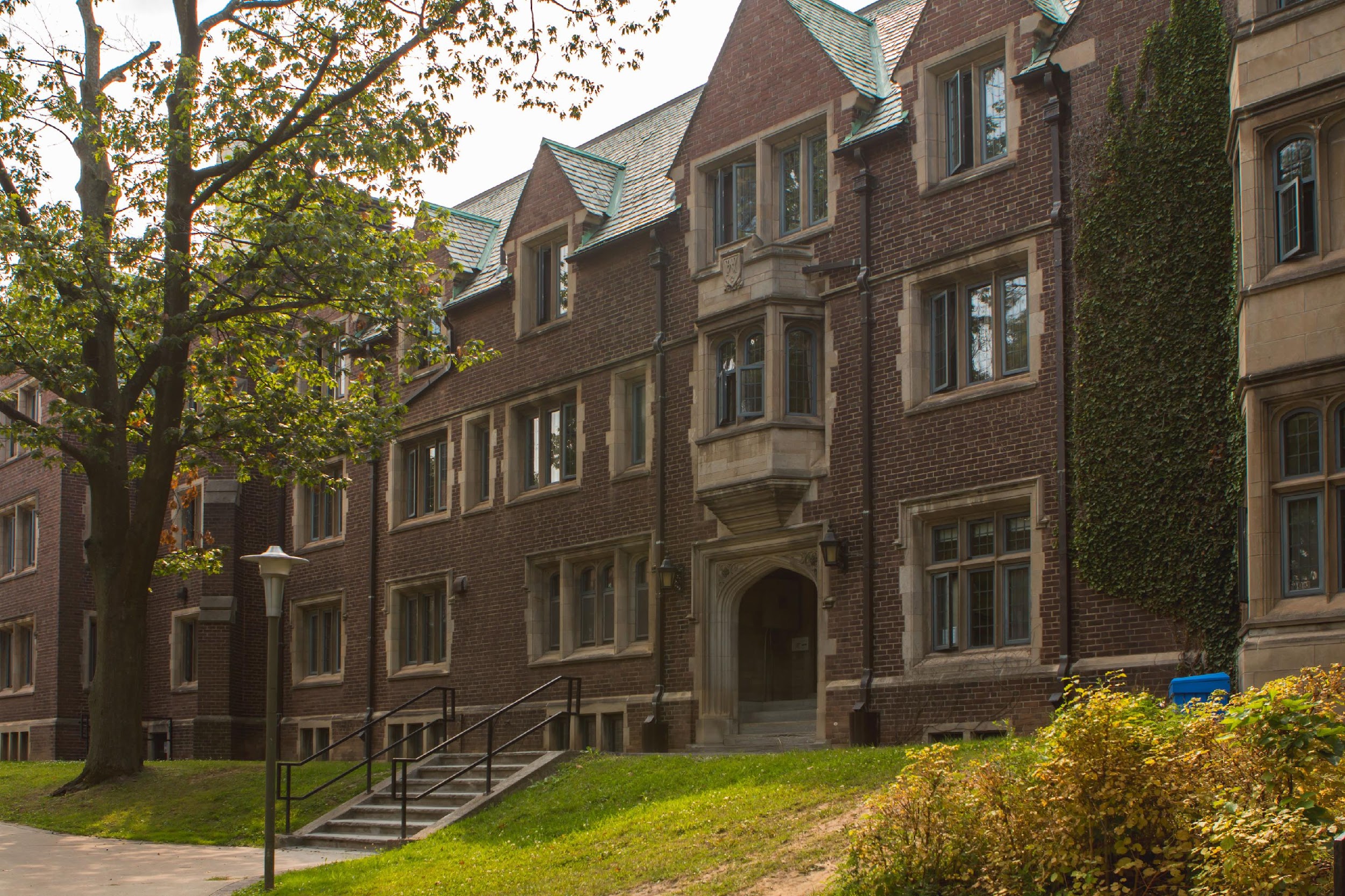 Housing Fees
On-campus residence
Costs vary per university and style of room, but on average, expect to pay $8000-10000 per year
 Off-campus residence
Depending on city, home style (i.e. private apartment or shared space) and proximity to school, but on average, expect to pay between 5500-15000/year
 Commuting from home is an alternative option to living near school
Consider paying cost of vehicle maintenance, insurance and gas
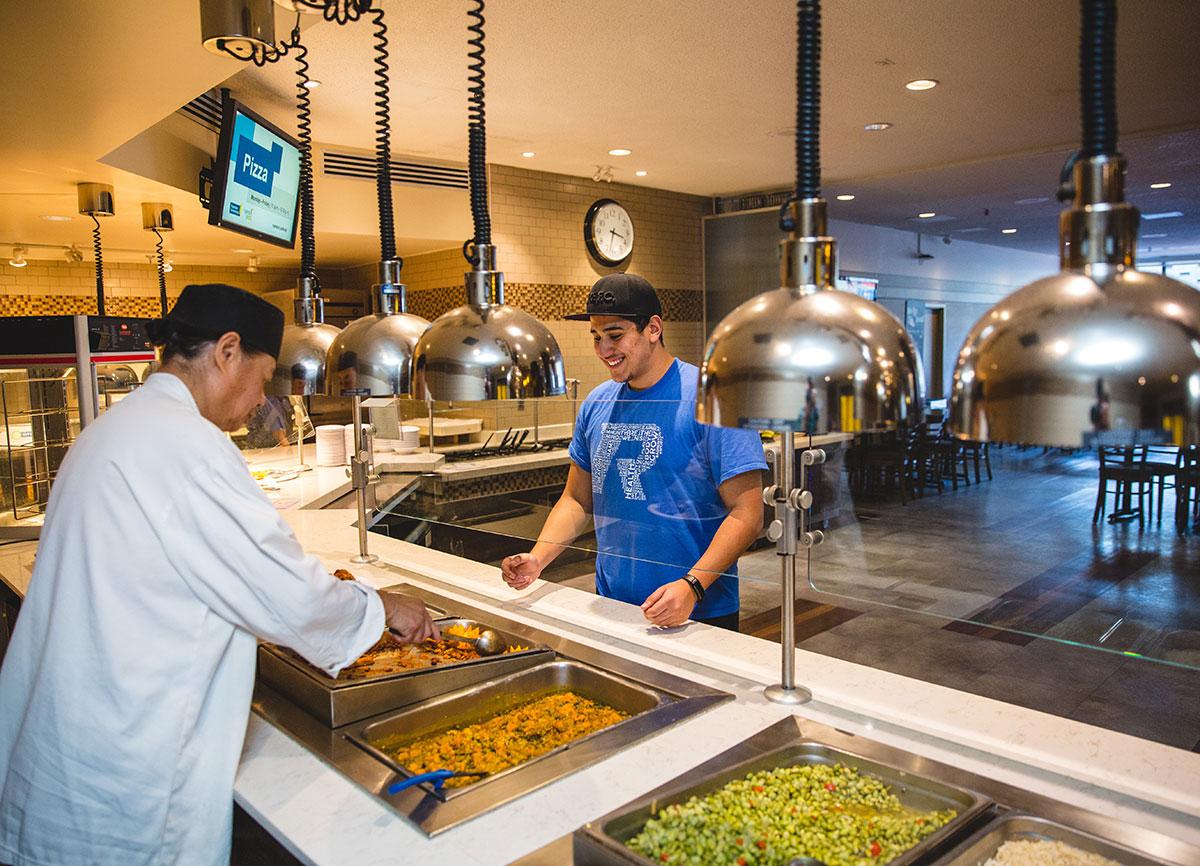 Food Fees
College and university campuses provide students with options for meal plans
 How it works: you buy a plan, get a card with money on it (like a debit card but only for food), go to the dining hall on campus and pick whatever food you want, then swipe your meal card to pay
 Average cost: $5000 / year
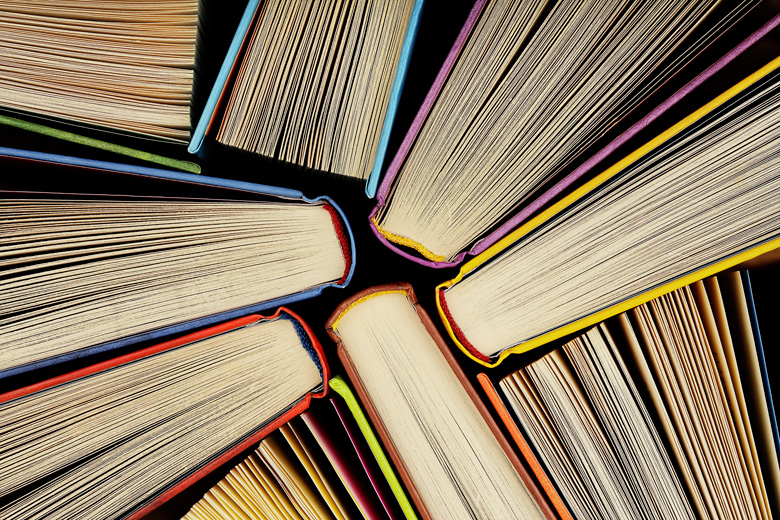 Book Fees
Average cost of new books: $1,000

 Some universities make the sale of textbooks final. Meaning you cannot return the books. So make sure that you are buying the right book.  
 Tips to save money: look for used books or e-books online, or wait a few weeks into starting a course before you buy books (even though courses may say you need a book, you don’t always need to buy it because the prof will summarize the book’s key points in their lessons)
Note: you can’t get away with this with every class
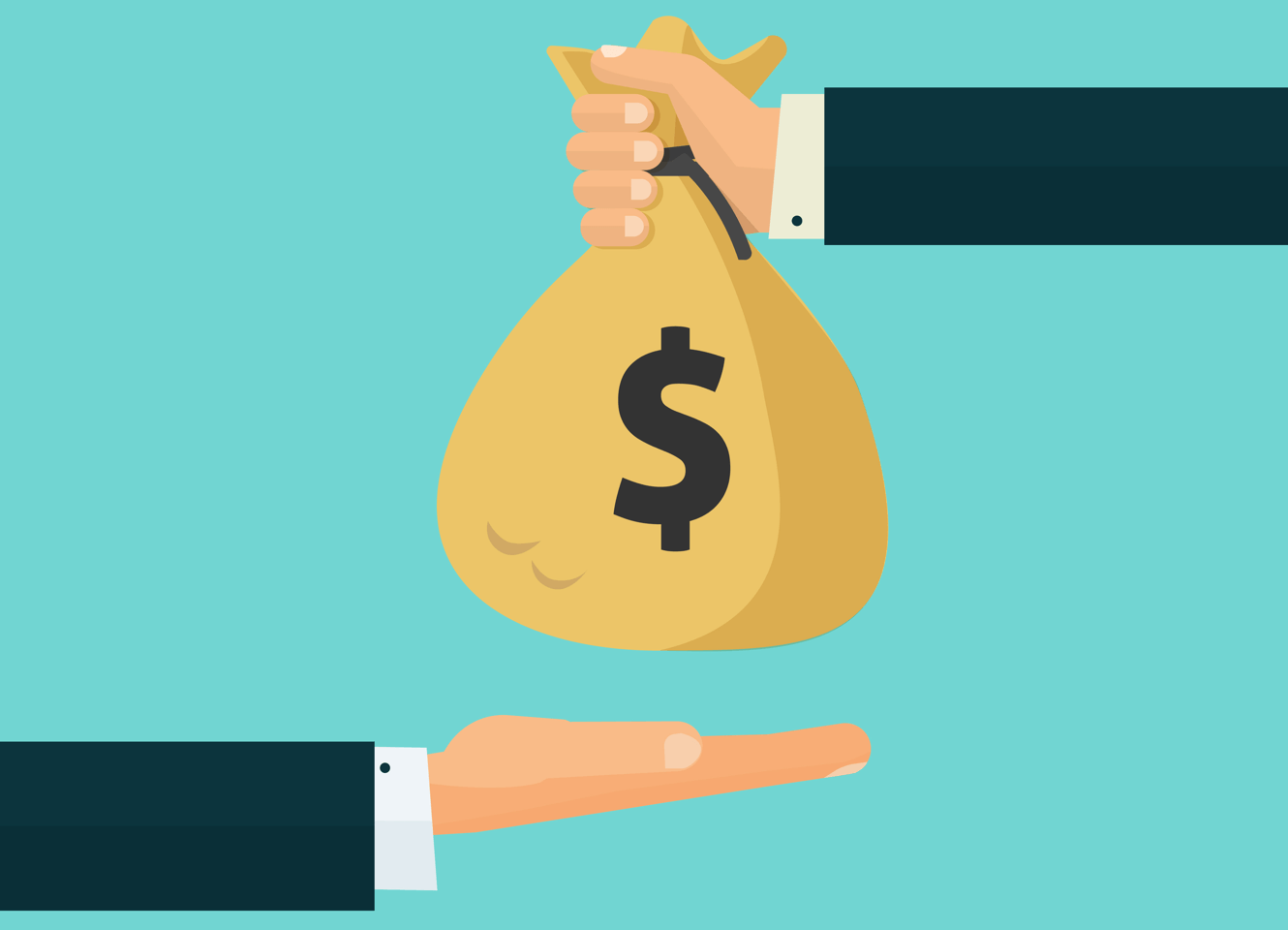 Other Fees
Tuition for specialized programs may be higher. For example, programs that involve training on specialized equipment (such as heavy equipment operator or aviation) require college investment in this equipment. These costs are often factored into tuition costs. 
 Other programs, such as photography or fine arts programs, may require you to buy extra equipment or supplies on top of the cost of tuition fees, which can increase your expenses.
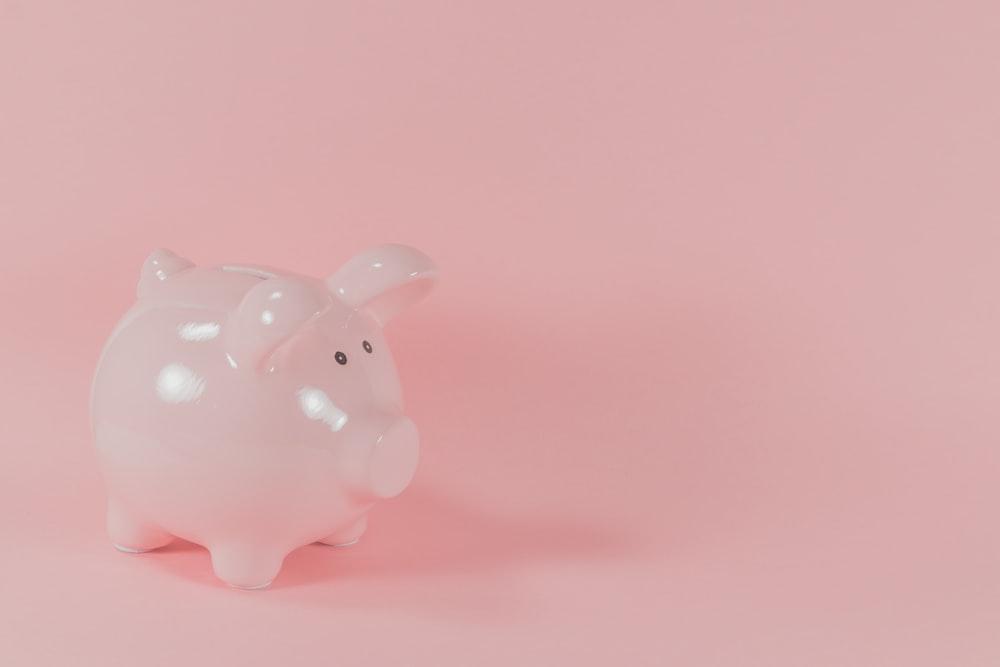 Financial Aid
If you don’t have money to pay tuition right away, you can opt for a ‘loan’. Loans must be paid back, usually once your education is complete and often with interest.
Loans
Government Loans: Ontario residents may apply for government loans through the Ontario Student Assistance Program (OSAP).
Private Loans: Many private banking institutions offer postsecondary education loans.
Bursaries do not need to be paid back
Bursaries
A bursary is a monetary reward given to a student, typically with financial needs/difficulties
A bursary may also involve other selection criteria such as extracurricular activities, community involvement and leadership
Scholarships do not need to be paid back
Scholarships
Scholarships are usually awarded based on academic merit, rather than financial need
You can apply to scholarships through individual college/university websites, or through private sources
Exit Ticket
For today's exit ticket, please figure out how much tuition would cost for the #1 career you chose, then calculate the additional student fees discussed today. How much will you need to spend just for your education?